Strategy vs. Reaction
Strategy:
Focus on the foundation of the service catalog
Principle:
Users are at the center of all Information Resources does
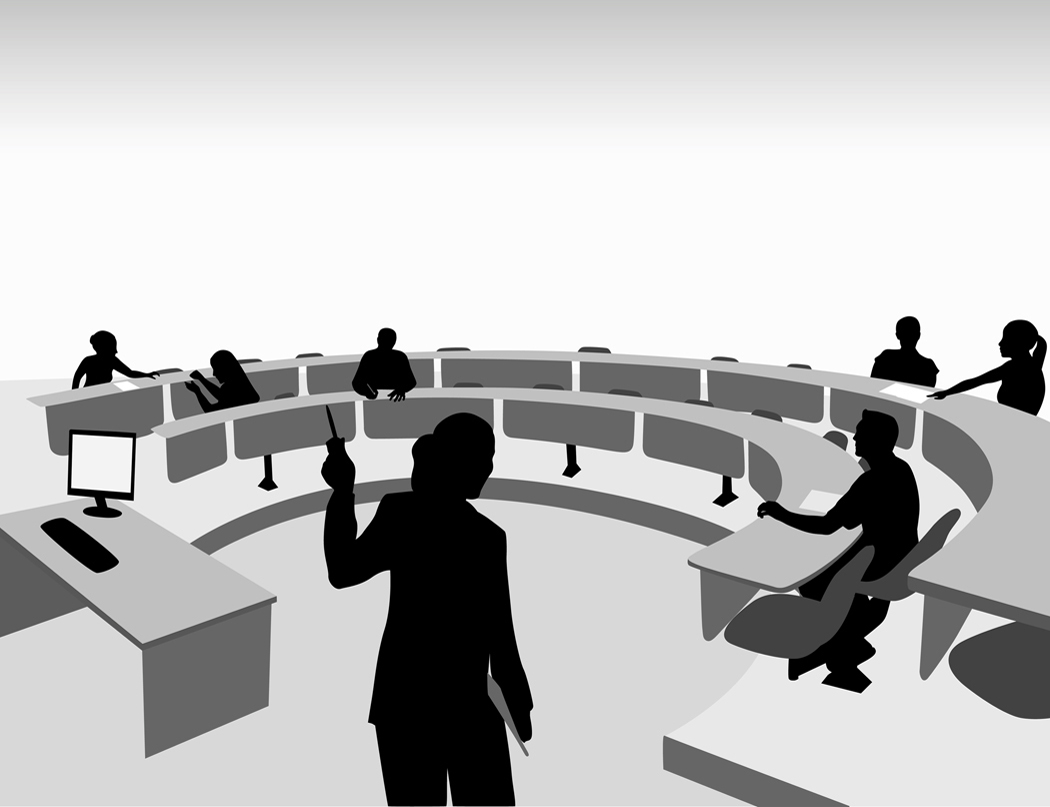 Strategy:
Implement a personal network
Principle:
It is IR’s responsibility to empower users
Strategy:
Invest in tools that empower
Principle:
Everyone has access to IR services
Strategy vs. Reaction
The BC Private Cloud
Interaction Layer
Support Services
Application Services
Communication Services
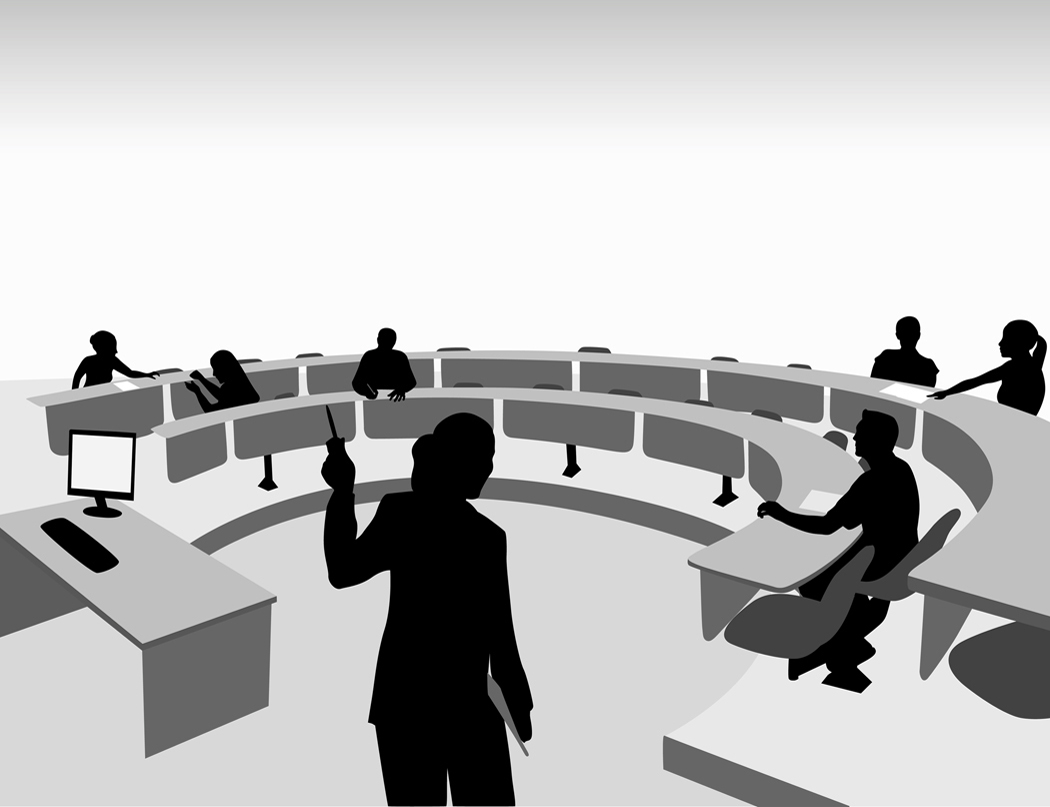 Information Layer
Unified data services 
Business intelligence  architecture  
Enterprise data  architecture
Infrastructure Layer
Virtual Server Layer
Storage Layer 
Network Layer
THE FOUNDATION  FROM WHICH ALL WILL BE BUILT
Reaction
We just kept having to add stuff……….
Reaction
We have been very creative….
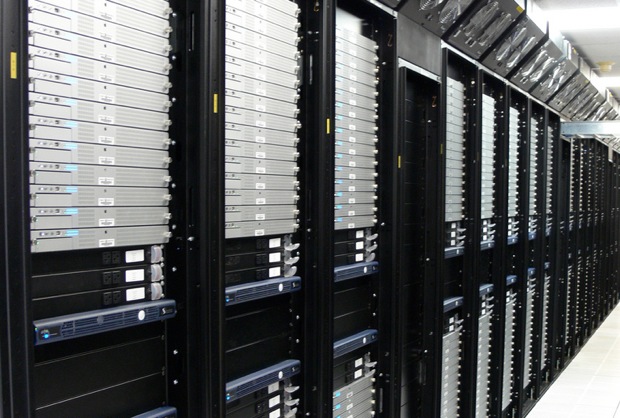 Strategy
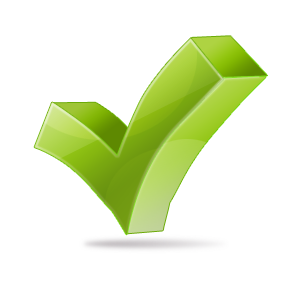 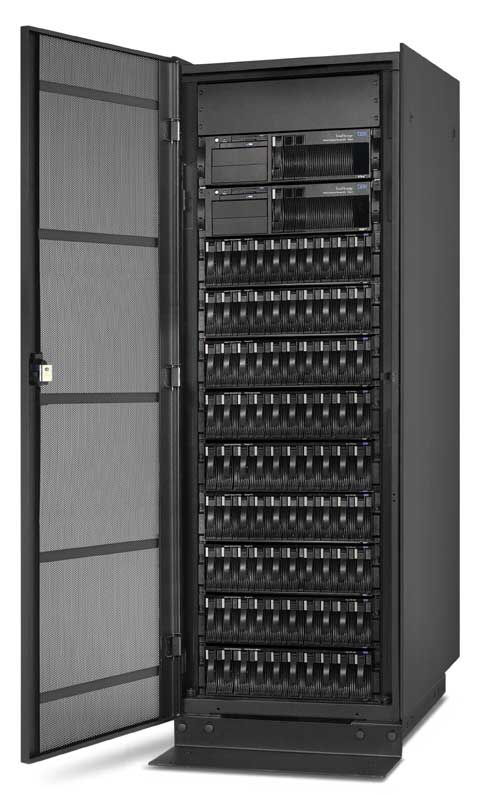 Just getting started
Just getting started
Infrastructure Layer
Virtual Server Layer
Storage Layer 
Network Layer
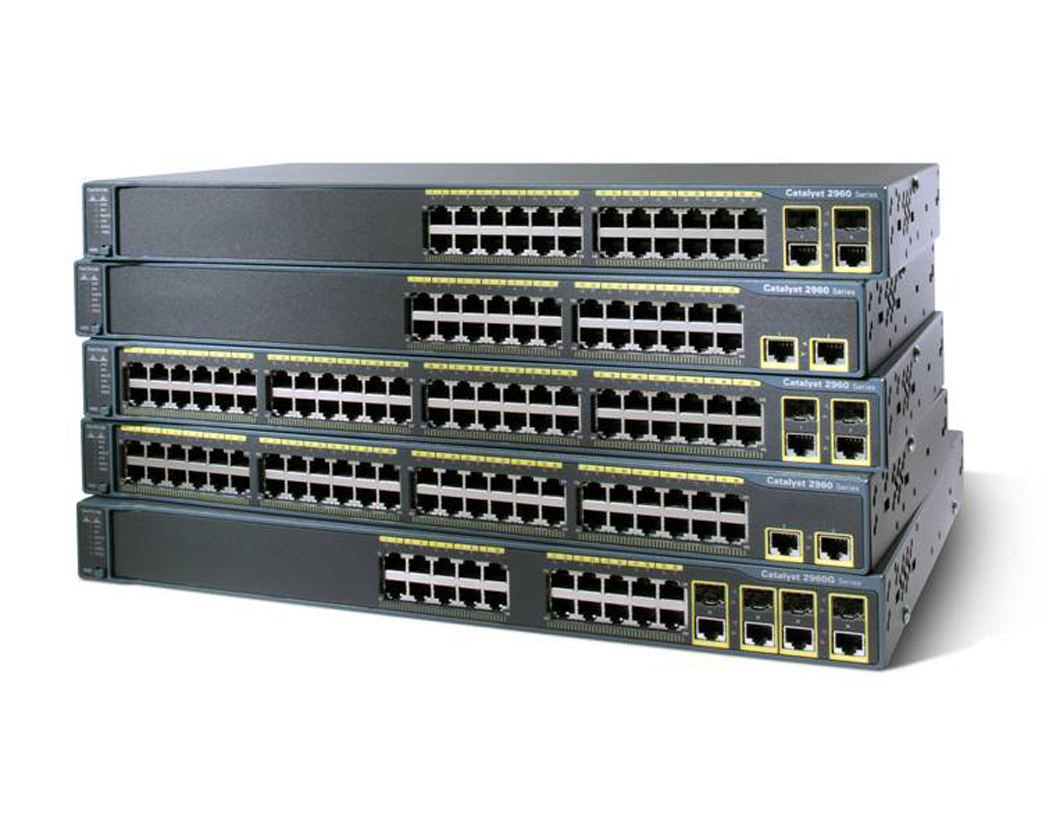 Investment made in  production
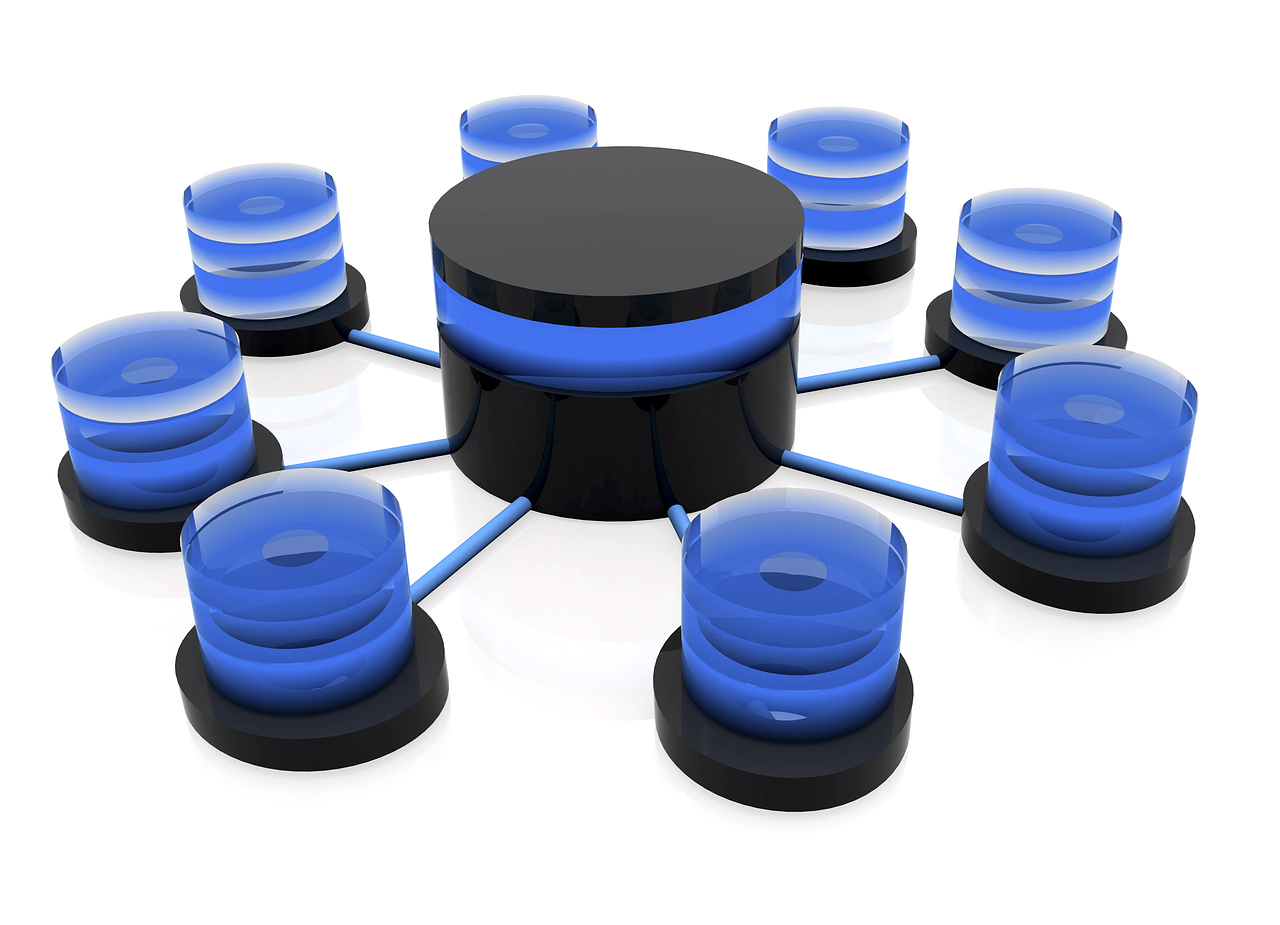 Strategy
Pending
Just getting started
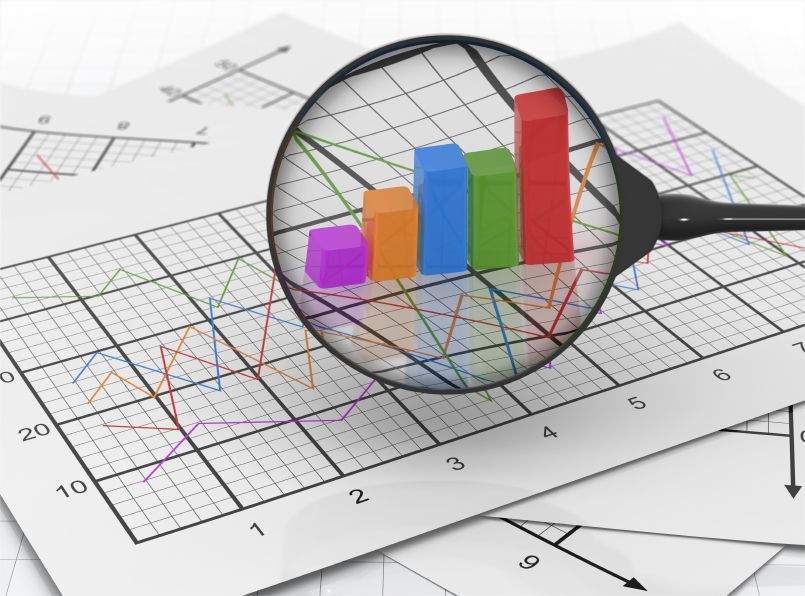 Information Layer
Unified data services 
Business intelligence  architecture  
Enterprise data  architecture
Just getting started
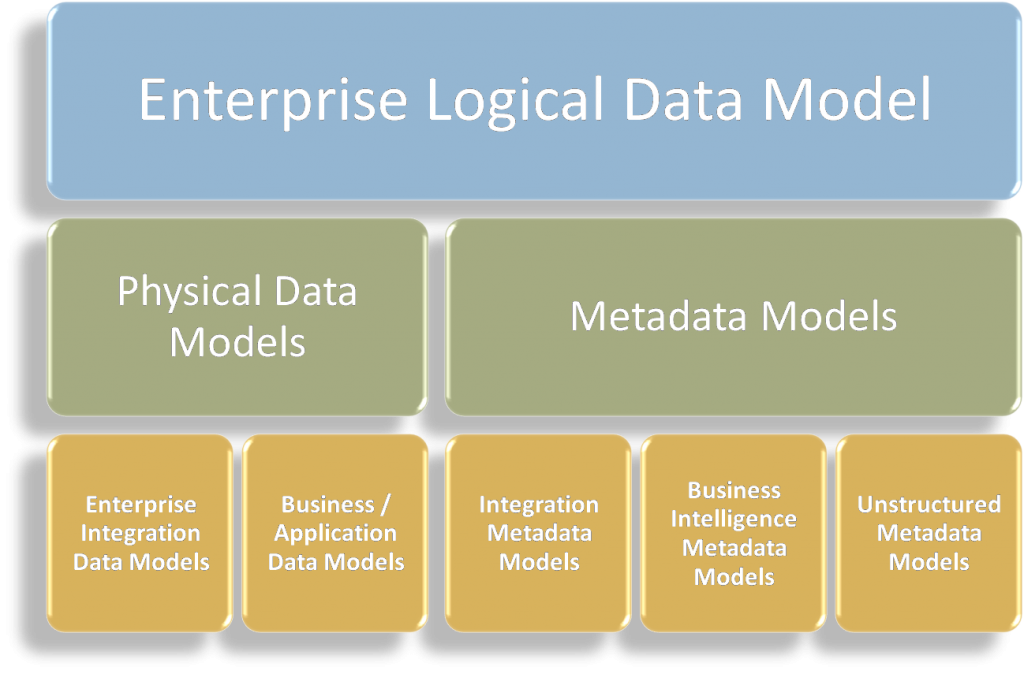 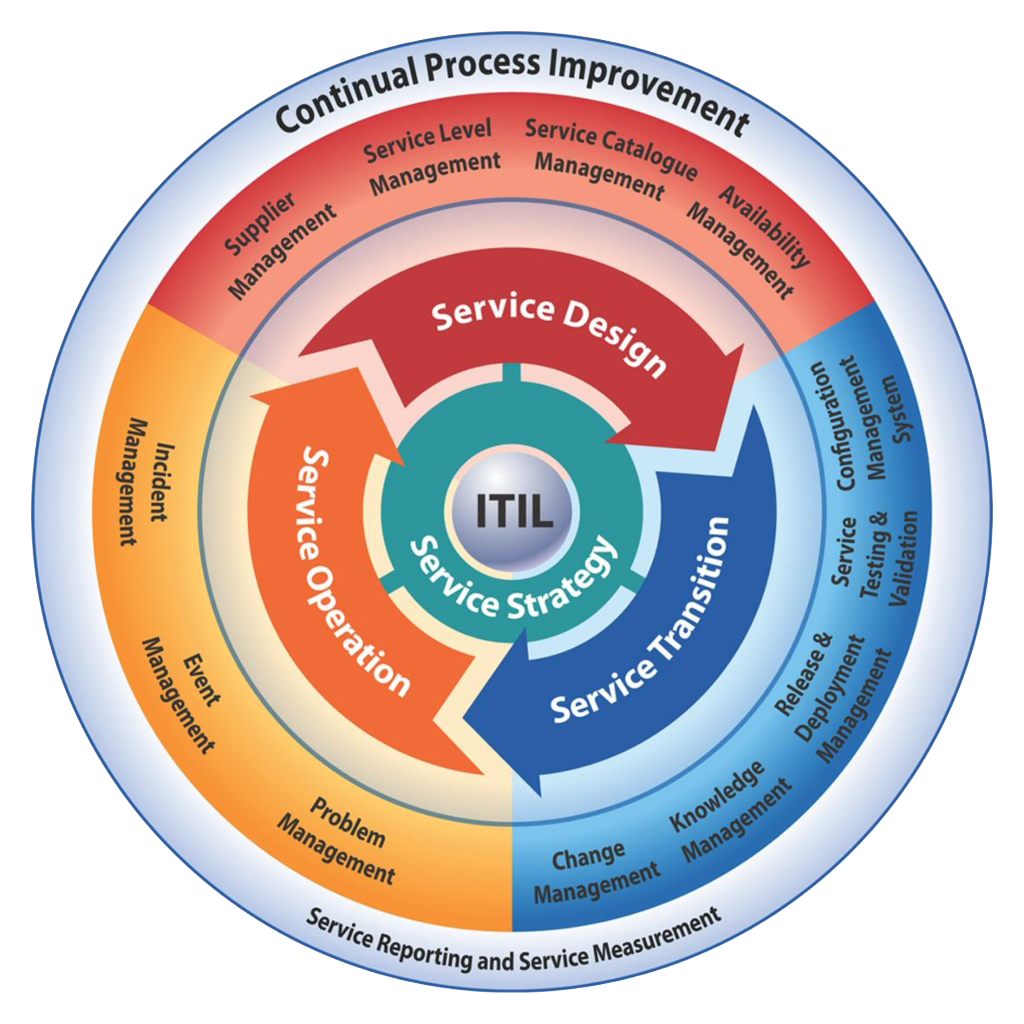 Strategy
Pending
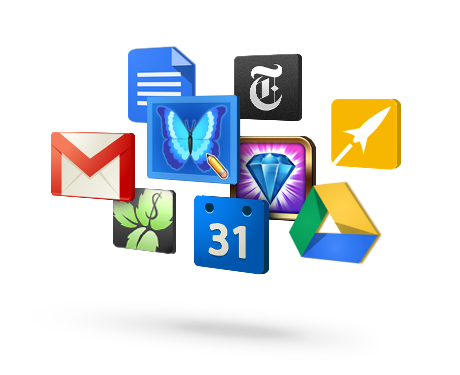 Just getting started
Interaction Layer
 Support Services
 Application Services
 Communication Services
Well under way
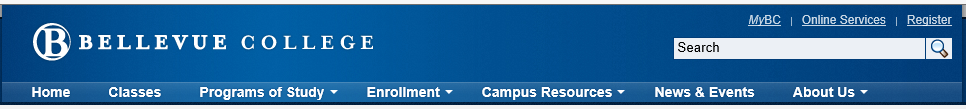 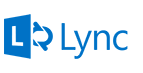 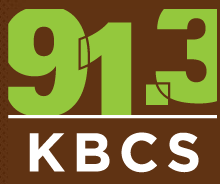 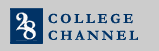 The Result
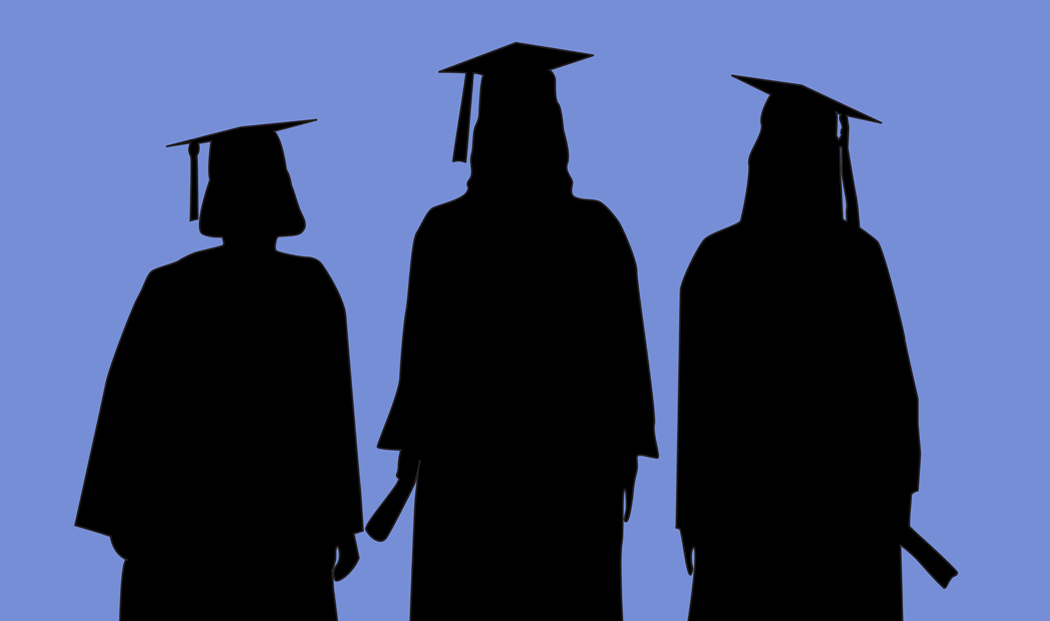 From This…..
To this…..
Discussion